LOB12. Rondleiding op bedrijf
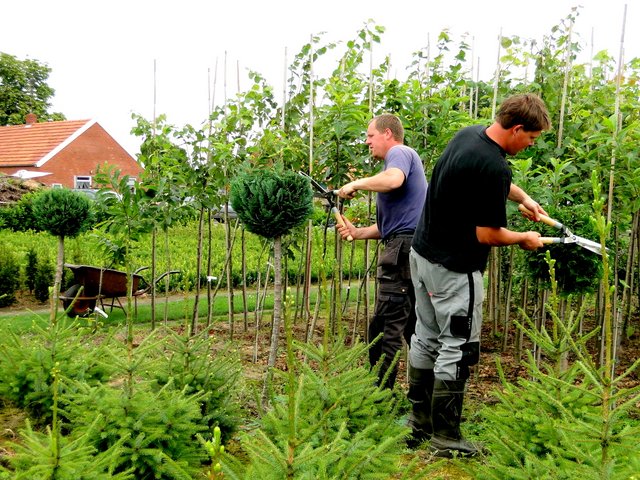 Resultaten van ‘Presenteer je stagebedrijf’
Groep 1
Groep 1
Resultaten van ‘Presenteer je stagebedrijf’
Groep 2
.
Conclusie?
Daar gaan we mee aan de slag!
opdracht
Voor de student die de rondleiding verzorgt 
samen met 1 helper:
	*	Maak een afspraak met bedrijf. 
Bespreek:
	*	Het tijdstip/datum
	*	Het programma, wat gaan we zien en wie doet de 				rondleiding?
	*	Hoe lang gaat het duren?
	*	Hoeveel personen komen?
	*	Een praktische opdracht voor je klasgenoten op het bedrijf!
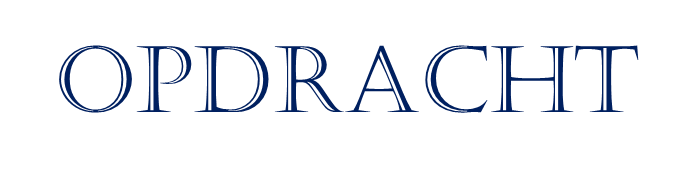 Voor de bezoekende studenten 
Overleg met elkaar:
Wie maakt foto’s en een kort verslag voor facebook?
Wie regelt het vervoer?
Wie regelt een cadeautje voor het bedrijf?
Welke vragen stellen we, wat willen we in ieder geval te weten komen?
Welke vragen kun je stellen?
Bijvoorbeeld...
Geschiedenis; 
Personeel; 
Werkzaamheden; 
Kwaliteiten die nodig zijn; 
Afspraken en regels; 
Wat is heel leuk en juist minder leuk?; 
Leerpunten (wat vind je moeilijk en wat heb je juist geleerd);
Vandaag lever je in:
De taakverdeling voor het bezoek aan het bedrijf, 
   op papier.
	>	Iedereen heeft een taak
	>  	Uitvoeren van de taak  = blauw vakje voor   			opdracht 12
Succes!